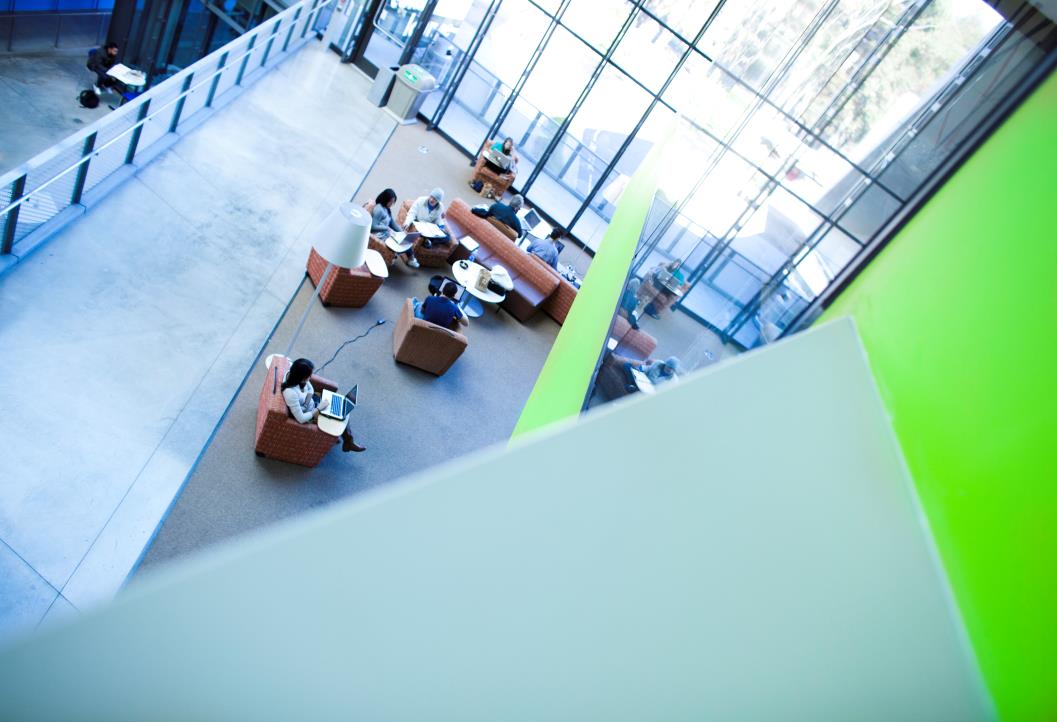 Regents Reporting Requirements and Instructions for Significant IT Projects
10/1/18
Regents Reporting Requirements for Significant IT Projects
To ensure that the University of California Board of Regents is able to exercise necessary oversight for the university's significant IT projects, all University locations are required per Regents Policy 5103 to provide a status update to the Regents three times per calendar year on IT projects with an estimated or actual cumulative cost of $5M or more.  
Two types of reports are to be submitted to UCOP for reporting to the Regents:
Summary report for each project with an estimated/actual cumulative cost between $5M and $25M. 
Comprehensive report for each project with an estimated/actual cumulative cost of $25M or more.
Each location is responsible for preparing its own reports. Completed reports must be submitted using the templates provided and are sent to the Office of the President for consolidation and submission to the Regents. 
Reporting samples, instructions, and templates are contained in the pages that follow.








Send completed reports to:  RegentsStatusReport@spmail.ucop.edu
Questions? Contact Halina Wojnicz, Director, UC IT Project Management Office, at 510-987-0808 or Halina.Wojnicz@ucop.edu
$5M Threshold:

Includes in-kind labor (e.g., existing staff) and billable labor (e.g., contractors, UC recharge labor)

Excludes ongoing cost of operations

Excludes savings projections
2
Summary Report Sample
The Summary Report format is used for projects with an estimated or actual cumulative budget between $5M and $25M.
Templates are on slides 9 and 10
3
UCOP – Pension Administration Modernization Project (Redwood), Sponsor: Dwaine B. Duckett
Comprehensive Report SAMPLE
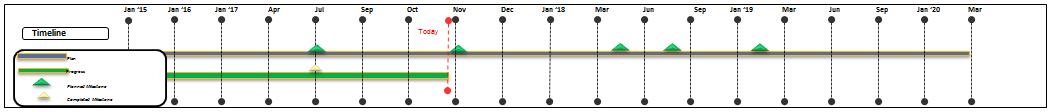 Reporting Period Ending: Sept 30, 2017
Prepared by: Esther Cheung Hill; Esther.Cheung@ucop.edu
Comprehensive Report Template Instructions
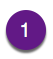 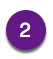 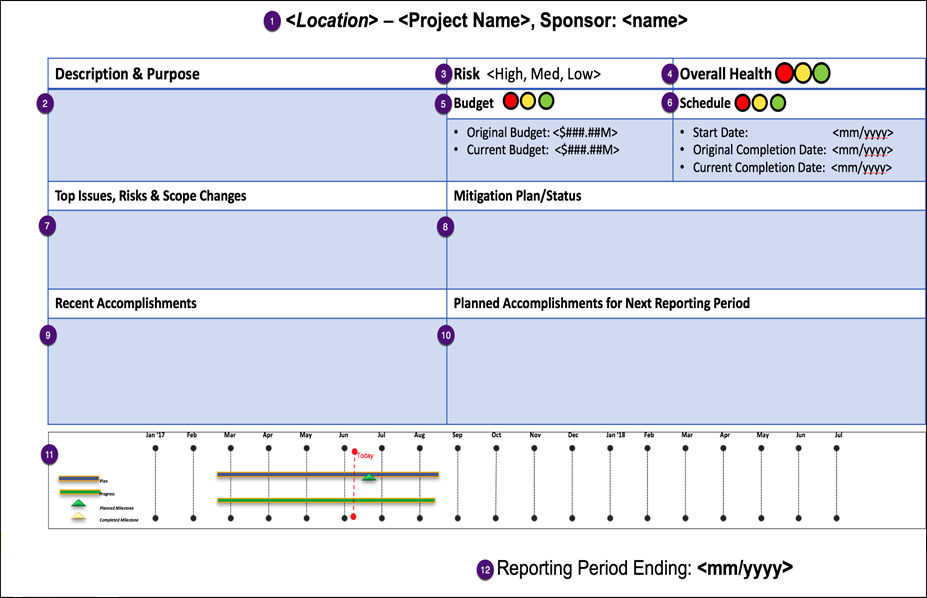 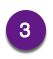 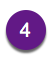 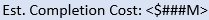 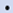 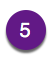 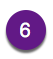 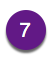 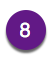 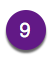 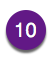 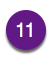 Prepared by: <name>; <email>
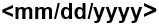 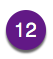 5
Comprehensive Report Template Instructions, continued
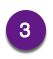 To determine the project RISK level use the matrix and thresholds below. 
Assess risk to meeting latest approved budget, schedule and outcomes.  Map each risk individually and set the overall project risk to equal the highest level risk mapped.  Provide a description in the risk section of the report.
f
Risk Impact to the project budget, schedule and outcomes 

Major          Risk presents a significant impact
Cost increase 11% or more over current budget
Schedule increase more than 11% over current schedule
Significant discrepancies in desired outcomes

Moderate    Risk presents a moderate impact
Cost increase between 5 – 10% over current budget
Schedule increase between  5 – 10% over current schedule
Moderate discrepancies in desired outcomes

Negligible   Risk does not present a material impact 
Cost increase less than 5% over current budget
Schedule increase less than 5% over current schedule
Minor discrepancies in desired outcomes
Risk Probability or likelihood of occurrence

Unlikely              Will probably not (1% - 33%) occur

Likely                  Moderately likely (34% - 65%) to occur

Highly Likely      Almost certain (66% - 99%) to occur
Example – Setting Project Risk Indicator

Budget risk = HIGH if impact is major & probability is highly likely
Schedule risk = MED if impact is moderate & probability is likely
Outcome risk = LOW if impact is moderate & probability is unlikely
Project Risk = HIGH since this is the highest level risk mapped
6
Comprehensive Report Template Instructions, continued
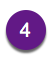 Use Common weighted average formula to set OVERALL HEALTH indicator:
Assign weights to Budget and Schedule Health Indicators:
Green = 5
Yellow = 10
Red = 15
Determine the weighted average by totaling the Budget and Health indicator weights and dividing by 2
Set overall health based on weighted average:
  Green, when weighted average is equal to 5 or 7.5 
  Yellow, when weighted average, equal to 10 
  Red, when weighted average, is equal to 12.5 or 15
Example: Setting Overall Health Indicator 
Schedule is green = 5
Budget is red = 15
Weighted average = 20 / 2 = 10
Overall Health Indicator = Yellow
Weighted Average Color/Values
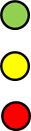 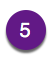 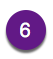 Use the following thresholds to set BUDGET HEALTH and SCHEDULE HEALTH indicators.  When variance occurs provide one-time explanation in section 7.  One-time means no need to repeat explanation in future reports.
 Green     less than 5% over current approved budget or schedule
 Yellow    5 -10% over current approved budget or schedule
 Red       11% or more over current approved budget or schedule
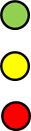 7
Report Templates are provided on the following 2 pages
Slide 9   – Summary Report

Slide 10 – Comprehensive Report
8
Summary Report Template
Use the Summary Report template for projects with an estimated or actual cumulative budget between $5M and $25M.
See next slide for the Comprehensive Report template for projects with an estimated or actual cumulative budget over $25M.
9
<Location> – <Project Name>, Sponsor: <name>
Jan ‘17
Feb
Mar
Apr
May
Jun
Jul
Aug
Sep
Oct
Nov
Dec
Jan ‘18
Feb
Mar
Apr
May
Jun
Jul
Today
Timeline
Plan
Progress
Planned Milestone
Completed Milestone
Reporting Period Ending: <mm/dd/yyyy>
Prepared by: <name>; <email>
Document Revision History
12/07/18 – Initial Publication

10/01/18  – Revised to include updated comprehensive report template.  Template revised to include Est. Completion Cost in Budget box; Report Period Ending format also revised to include the day (previously only included month and year.)
11